Resource 5a.
The Law and theOffence of Grooming
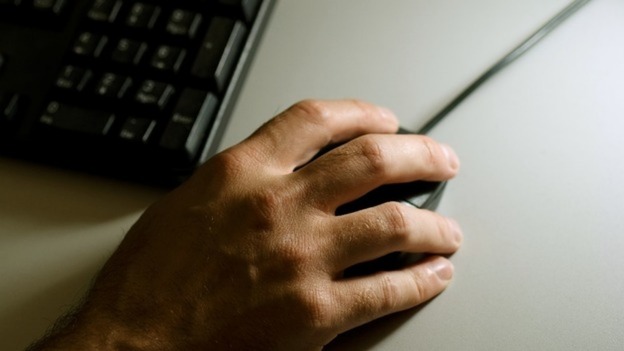 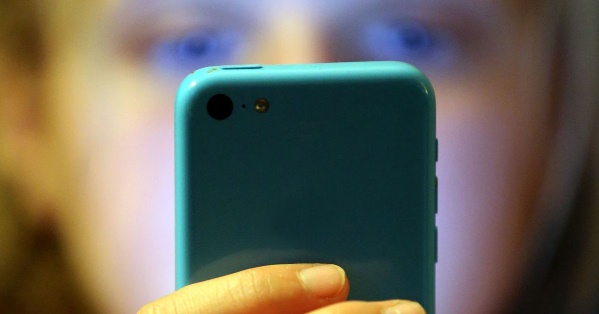 Definition
Grooming is the way in which an adult deliberately befriends a young person and gains their trust so that they can take advantage of them and or sexually harm them.
Groomers can be young or old and any sex.
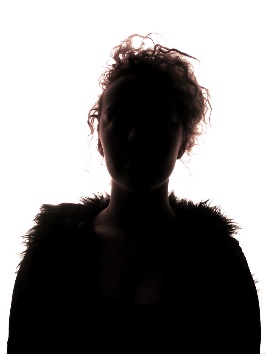 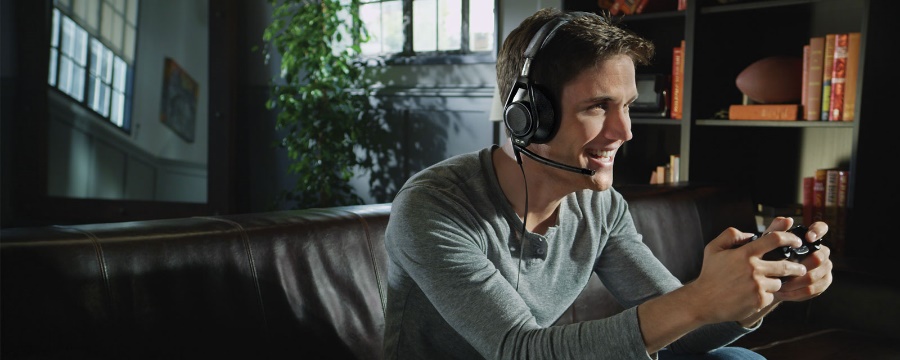 What is online sexual harm?
Starting sexual conversations
Asking for naked pictures or videos
Asking for you to do something sexual on a webcam
Sending you naked pictures or videos
Asking to meet you in person.
(Under 18)
Grooming and the Law
Grooming - The offence under section 15, Sexual Offences Act 2003 is that of meeting a child with the intent to have sexual contact with him or her. 
A new offence, Sexual Communication with a Child, came into effect on 3 April 2017, and covers both online and offline communication; including through social media, e-mail, and letters.  
Adult groomers face up to two years in prison and being automatically placed on the Sex Offender Register.
Scenario cards
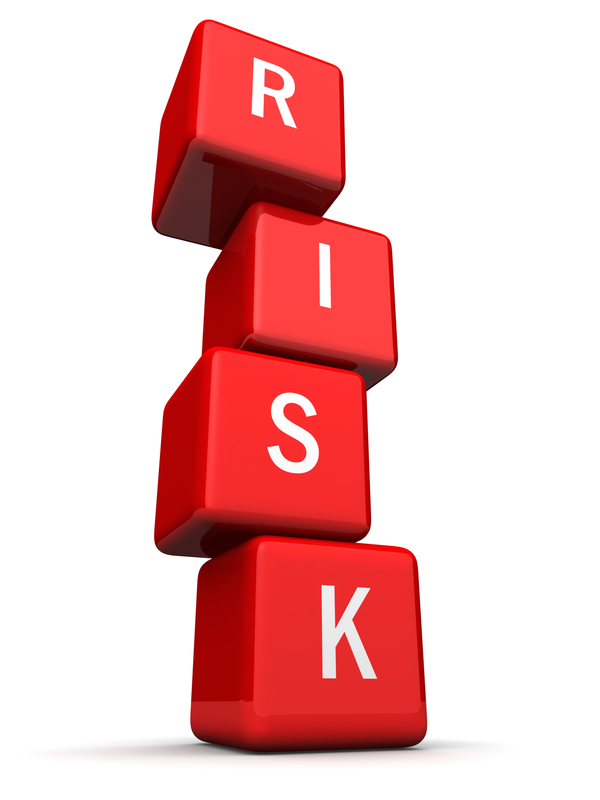 Recognising risk is an important skill to help keeping you safe online. 

Complete Resource 5b. Who’s at risk? Scenarios.

Identify who is most at risk of harm.
Janie
Mike
Rhian and Fatima
Owain
Molly
A.J.
Raisa
Post-it notes
What advice would you give those identified as being at risk of harm, to reduce their risk and be safer online?
Write your suggestions on Post-it notes.
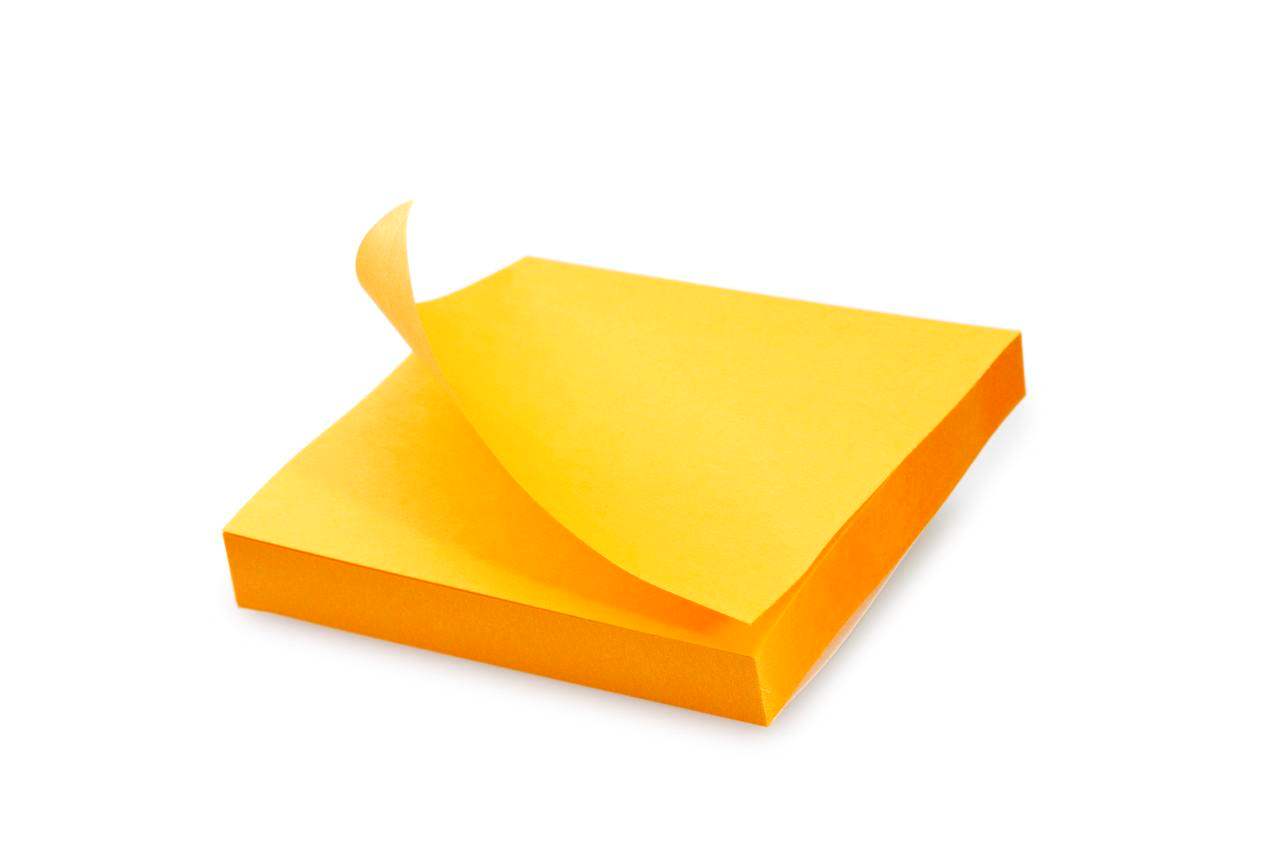 Remember…
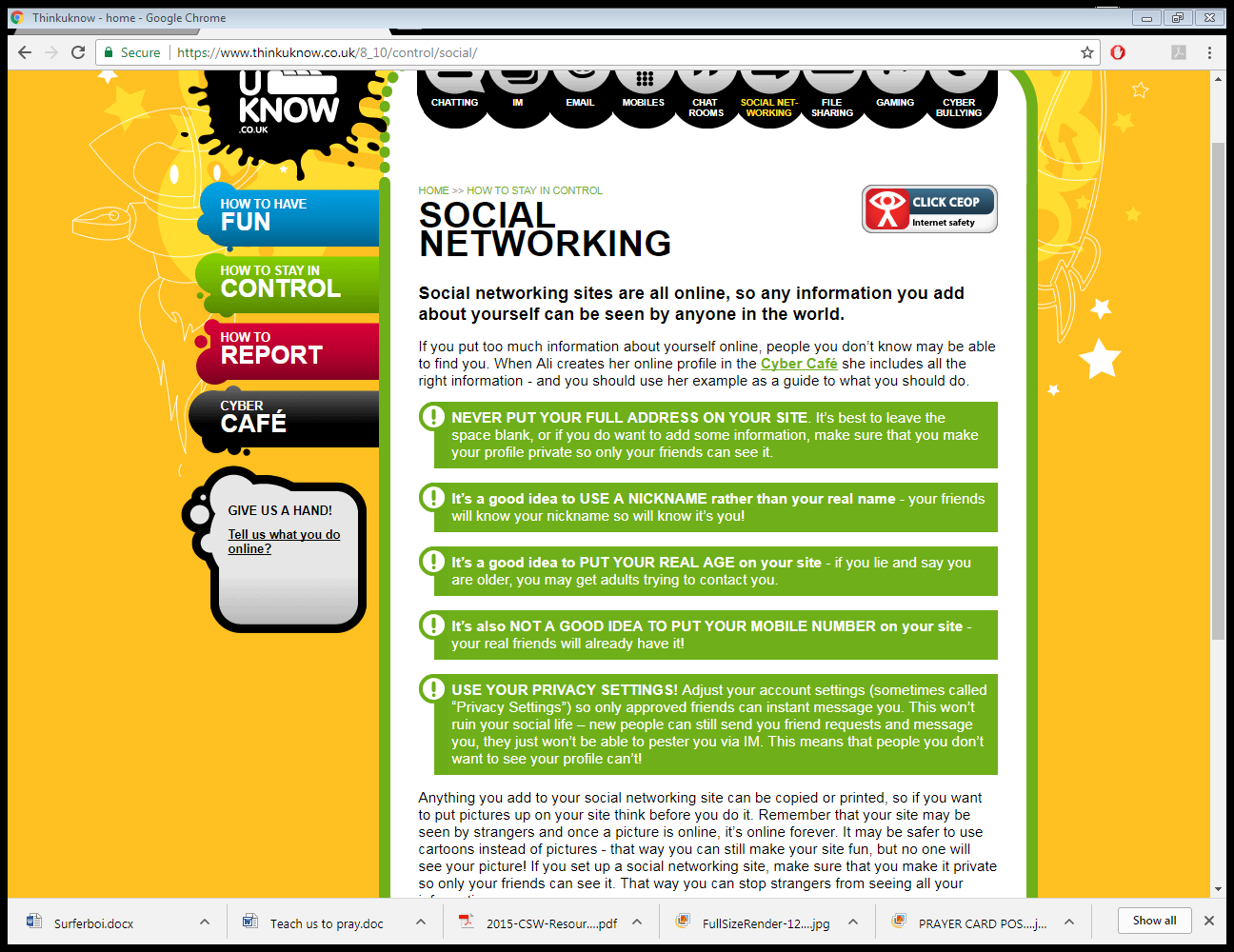 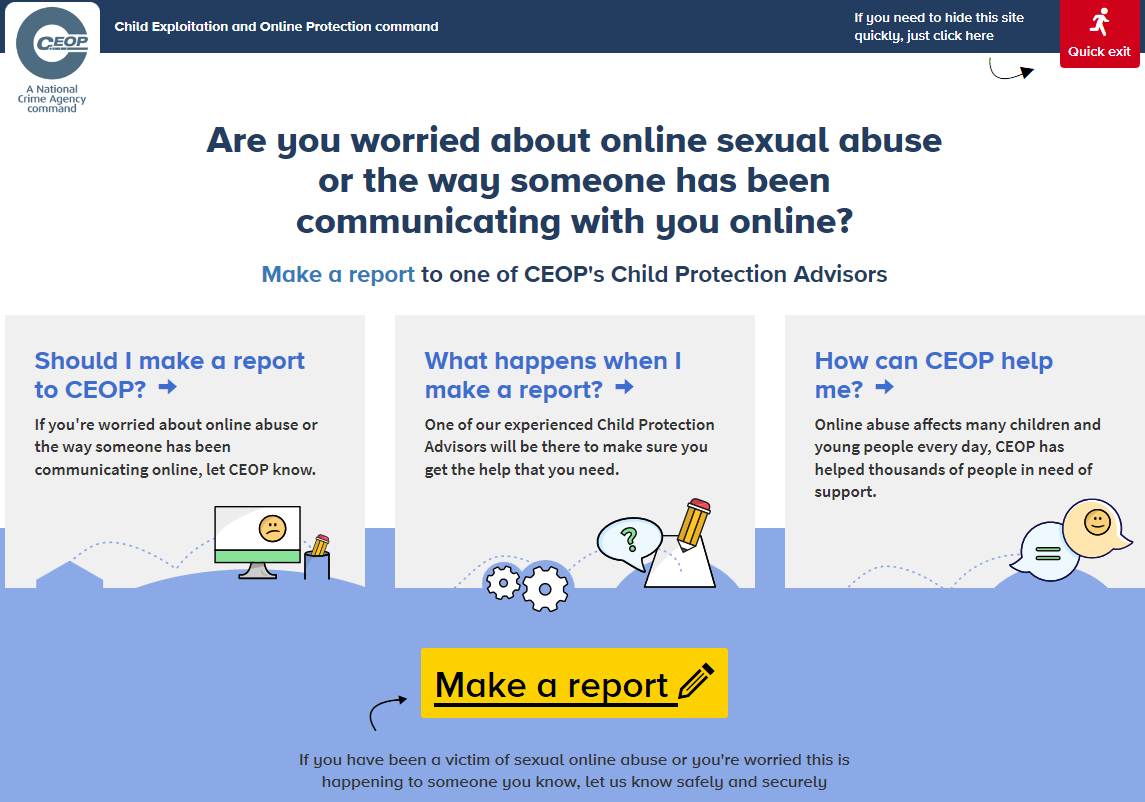 Write down one thing you are going to do differently as a result of today’s lesson.
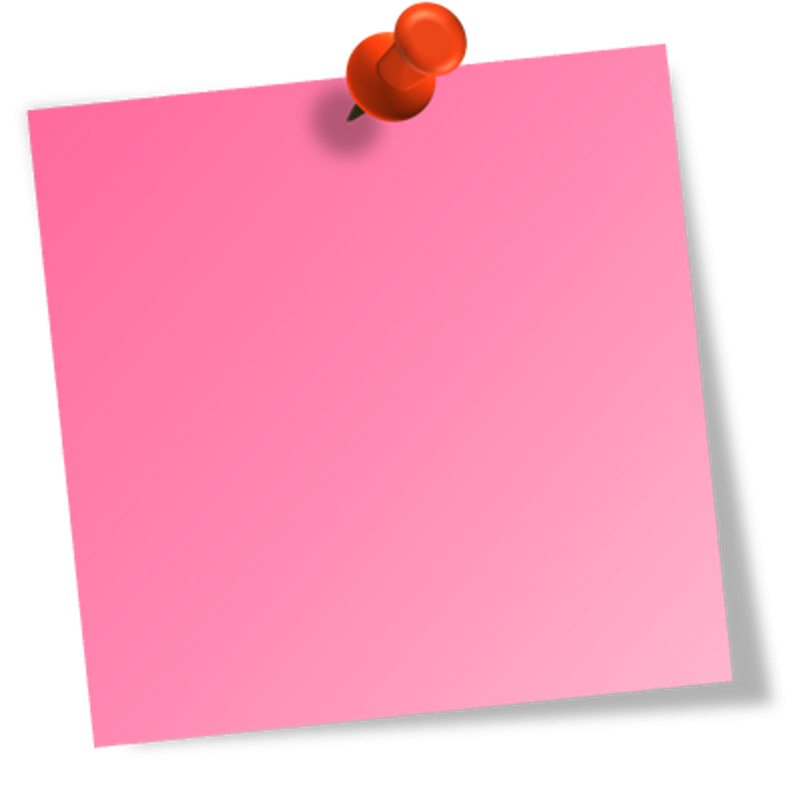 ?